Informationsveranstaltungfür Bürgerinnen und Bürgerzur Grundsteuerreformin Bayern
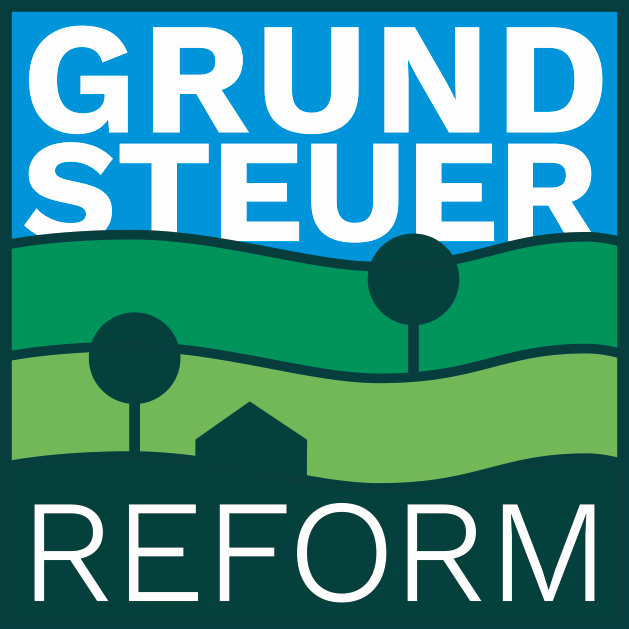 Tagesordnung
Historie zur Grundsteuerreform
Inhalt des Bayerischen Grundsteuergesetzes mit Beispielen
Abgabe der Grundsteuererklärung
ELSTER
Informationsangebot
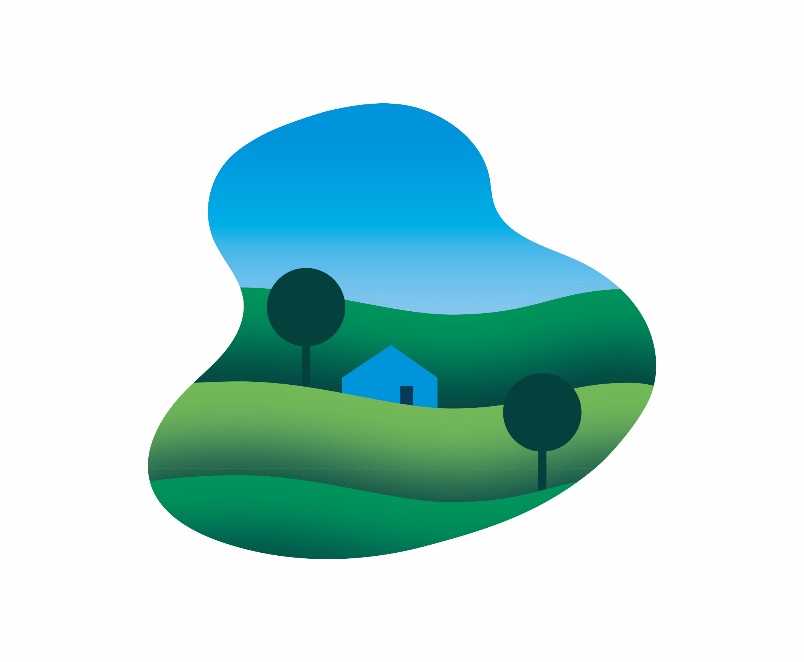 2
1. Historie
Anlass für Reform der Grundsteuer

Auslöser: Urteil Bundesverfassungsgericht April 2018:
Bisherige Berechnungsgrundlage verfassungswidrig
					(Einheitswerte aus dem Jahr 1964)
Bis 2024 Anwendung noch gestattet
Ab 2025 Berechnung mit neuer Grundlage

       Grundsteuerreformgesetz Bund 26. November 2019
       Zum Stichtag 01.01.2022 müssen in Deutschland ca. 35 Mio 
       Grundstücke (wirtschaftliche Einheiten) neu „bewertet“ werden
       Öffnungsmöglichkeit für eigene Ländergrundsteuergesetze
       Bayern: eigenes wertunabhängiges Grundsteuergesetz für die 
       Grundsteuer B (= baulich, Grundvermögen) in Bayern
       sog. Flächenmodell
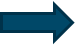 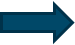 3
2. Inhalt des BayGrStG
Vorteile des Bayerischen Grundsteuergesetz (Flächenmodell)
Nur eine Steuererklärung notwendig: Einmalige Feststellung der Berechnungsgrundlage auf den 1. Januar 2022 (Bundesmodell: alle 7 Jahre)
Nur wenige Angaben notwendig: 
				Aktenzeichen, Informationen zum Eigentümer, Lage, 													Flächen von Grundstück und ggf. Gebäude, Art der 															Gebäudenutzung 
Weitere Feststellung nur notwendig bei Änderungen am Grundstück oder Gebäudebestand (z.B. Anbau, Abriss, Nutzungsänderung)
4
2. Inhalt des BayGrStG
Das gewohnte Verfahren bleibt bestehen
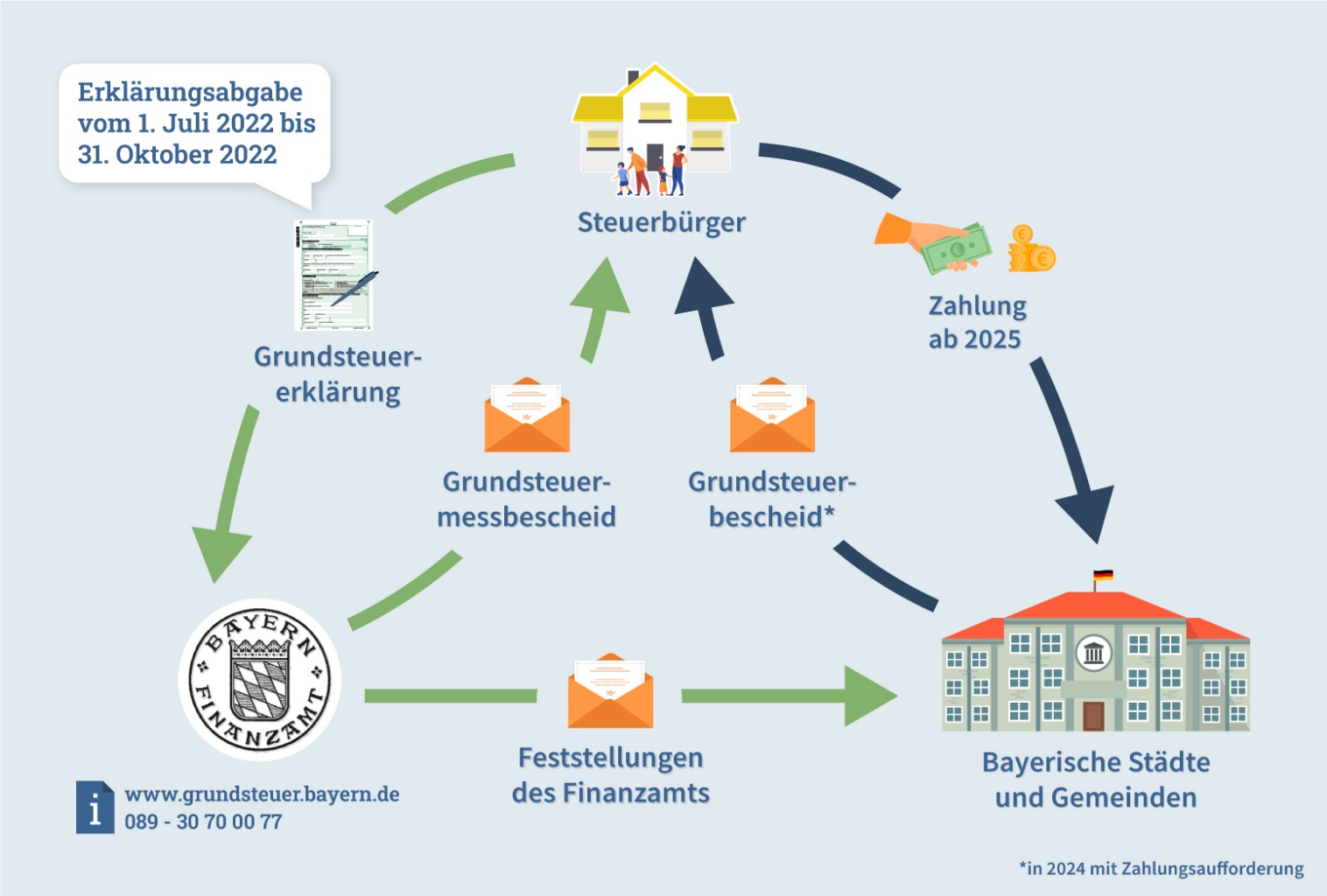 5
2. Inhalt des BayGrStG
Wer muss eine Grundsteuererklärung abgeben?

maßgeblich: 
				das Eigentum am Grundstück (sog. wirtschaft-  
    licher Einheit) am 01. Januar 2022 

das Finanzamt hat für jede wirtschaftliche Einheit an alle Privatpersonen ein Informationsschreiben versendet

für jede wirtschaftliche Einheit ist eine Grundsteuererklärung abzugeben
6
2. Inhalt des BayGrStG
Welche Daten benötigen Sie für Ihre Grundsteuererklärung Grundvermögen?

Einheitswertaktenzeichen
Angaben Eigentümer
Gemeinde, Gemarkung, Flurstücksnummer
Grundstücksfläche
zusätzlich bei bebauten Grundstücken:Wohn- oder Nutzfläche von Gebäuden
7
2. Inhalt des BayGrStG
Beispiel: Einfamilienhaus: 

       600 m² Fläche des Grund und Bodens
       (bestehend aus FlNr 123 mit 450 m² und FlNr 123/1 mit 150 m²)
       120 m² Wohnfläche, Garage 42 m²
       Hebesatz der Gemeinde: 400 %
8
2. Inhalt des BayGrStG
Wo finden Sie die Daten 

Seite 1 der Anlage Grundstück                                                                                                                 
                                                                                                         Aktenzeichen:
                                                                                                         Informations-
                                                                                                         schreiben


                                                                                                         Angaben Grund
                                                                                                         und Boden:
                                                                                                         - Notarvertrag
                                                                                                         - Grundbuch 
                                                                                                         - BayernAtlas 
                                                                                                           (ab 01.07.2022)
                                                                                                         - Auszug aus
                                                                                                           dem Liegen-
                                                                                                           schaftskataster
                                                                                                           (ab 01.07.2022)                                                                
                                                                                        
Grundbuchblatt ist optional auszufüllen
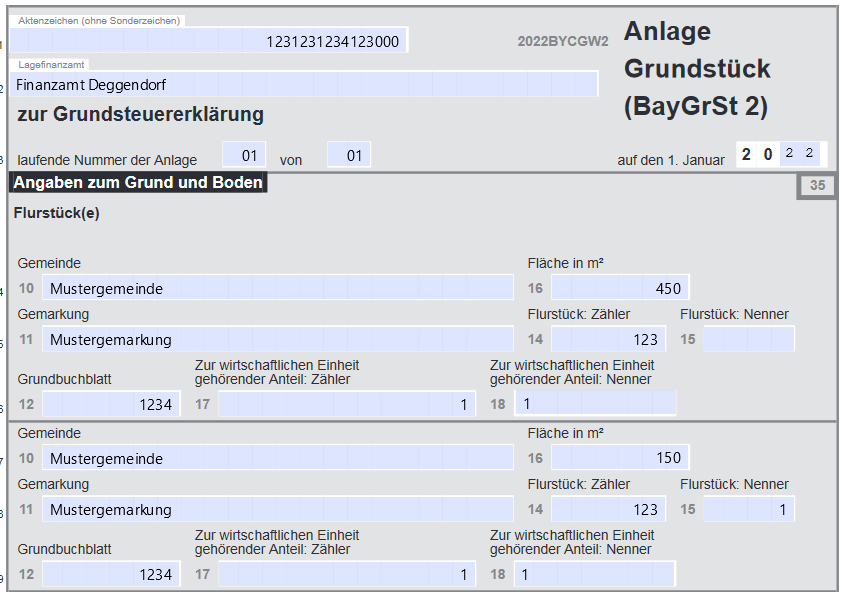 9
2. Inhalt des BayGrStG
Seite 2 der Anlage Grundstück





Die Wohn-/Nutzflächen sind auf volle Quadratmeter nach unten abzu-runden.
Garagen: 
(Tief-) Garagenstellplätze, die zu einer Wohnung gehören und sich in unmittelbarer Nähe zur Wohnung befinden: Nutzfläche bis maximal 50 m² bleibt außer Ansatz. 
Nur die 50 m² übersteigende Fläche ist anzusetzen.

Wichtig: Stellplätze im Freien und Carports werden nicht angesetzt!
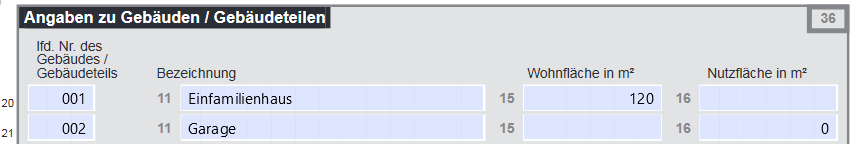 10
2. Inhalt des BayGrStG
Wo finden Sie die Daten zur Wohnfläche?Die Wohnfläche kann aus folgenden Unterlagen entnommen werden, soweit keine Veränderungen der baulichen Substanzen vorgenommen wurde:
Bauantrag
Kaufvertrag/Notarvertrag
Bauplan, Architekt
Mietvertrag
Anlage VuV
Nebenkosten- bzw. Wohngeldabrechnungen
(Gebäude-)Versicherungsunterlagen z.B. Brandschutzversicherung
Finanzierungsunterlagen
11
2. Inhalt des BayGrStG
Wie werden die Flächen ermittelt?
       
       Wohnfläche:
Die Wohnfläche wird anhand der Wohnflächenverordnung (WoFlV) vom 25.11.2003 ermittelt. 
Die Wohnfläche einer Wohnung umfasst die Grundflächen der Räume, die ausschließlich zu dieser Wohnung gehören (einschl. Balkone, Wintergärten, Arbeitszimmer;
nicht: Treppen mit mehr als 3 Steigungen incl. Absatz).
Wichtig: Grundflächen von Zubehörräumen (z.B. Abstellräume außerhalb der Wohnung, Kellerräume, Waschküchen, Heizungsräume) werden nicht berücksichtigt!

Nutzfläche:
Grds. nach der DIN 277
12
2. Inhalt des BayGrStG
Wo finden Sie die Daten 
   zur Flurnummer im 
   BayernAtlas?
www.elster.de oder
   www.bayernatlas.de
1. Juli bis 31. Dezember 2022
Flurstücksangaben zum Stichtag 1. Januar 2022
kostenlos
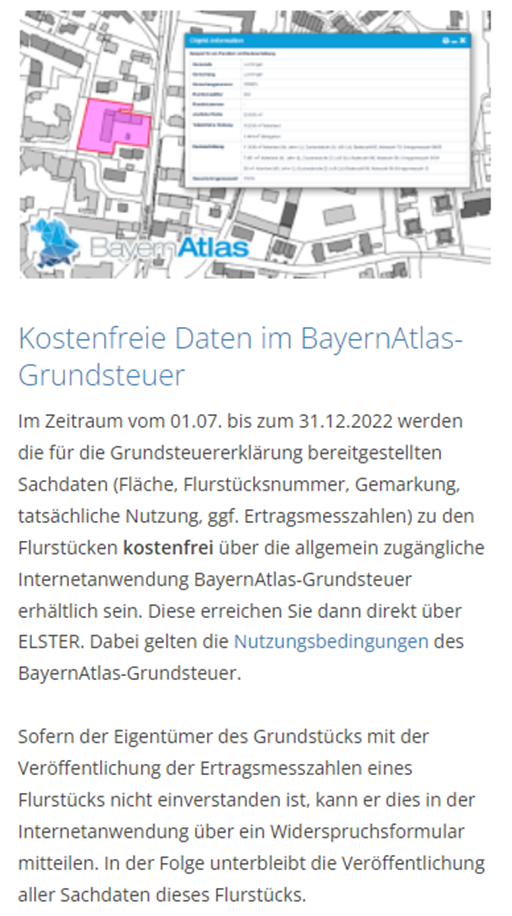 13
2. Inhalt des BayGrStG
Suche nach Adresse oder Flurstücksnummer
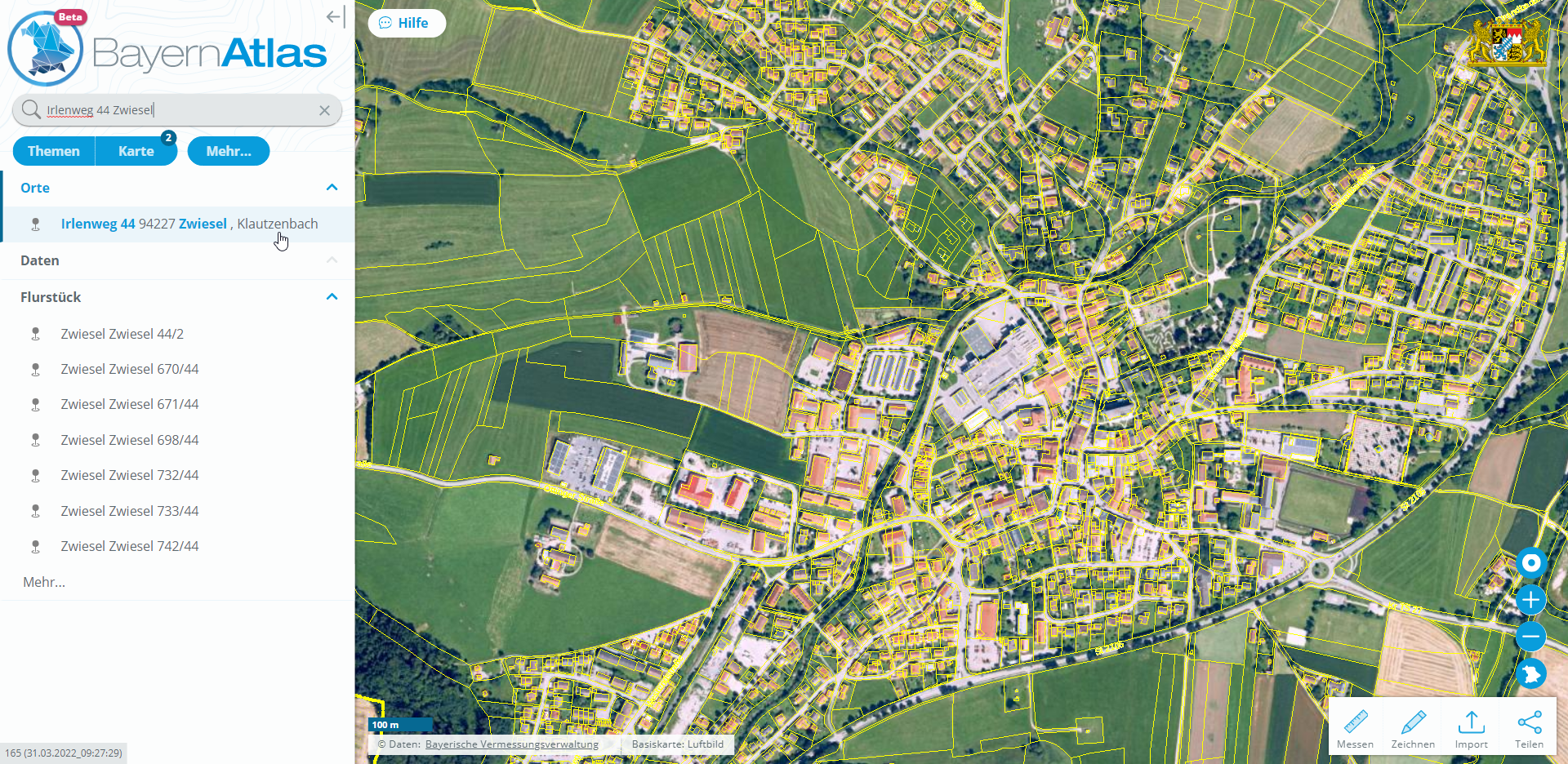 14
2. Inhalt des BayGrStG
Bei Klick auf das Flurstück:Anzeige der relevanten Informationen:
Gemeinde, Gemarkung, Gemarkungsnummer
Flurstücksnummer
Amtliche Fläche
Tatsächliche Nutzung
Ertragsmesszahl (bei landwirtschaftl. Flurstücken)
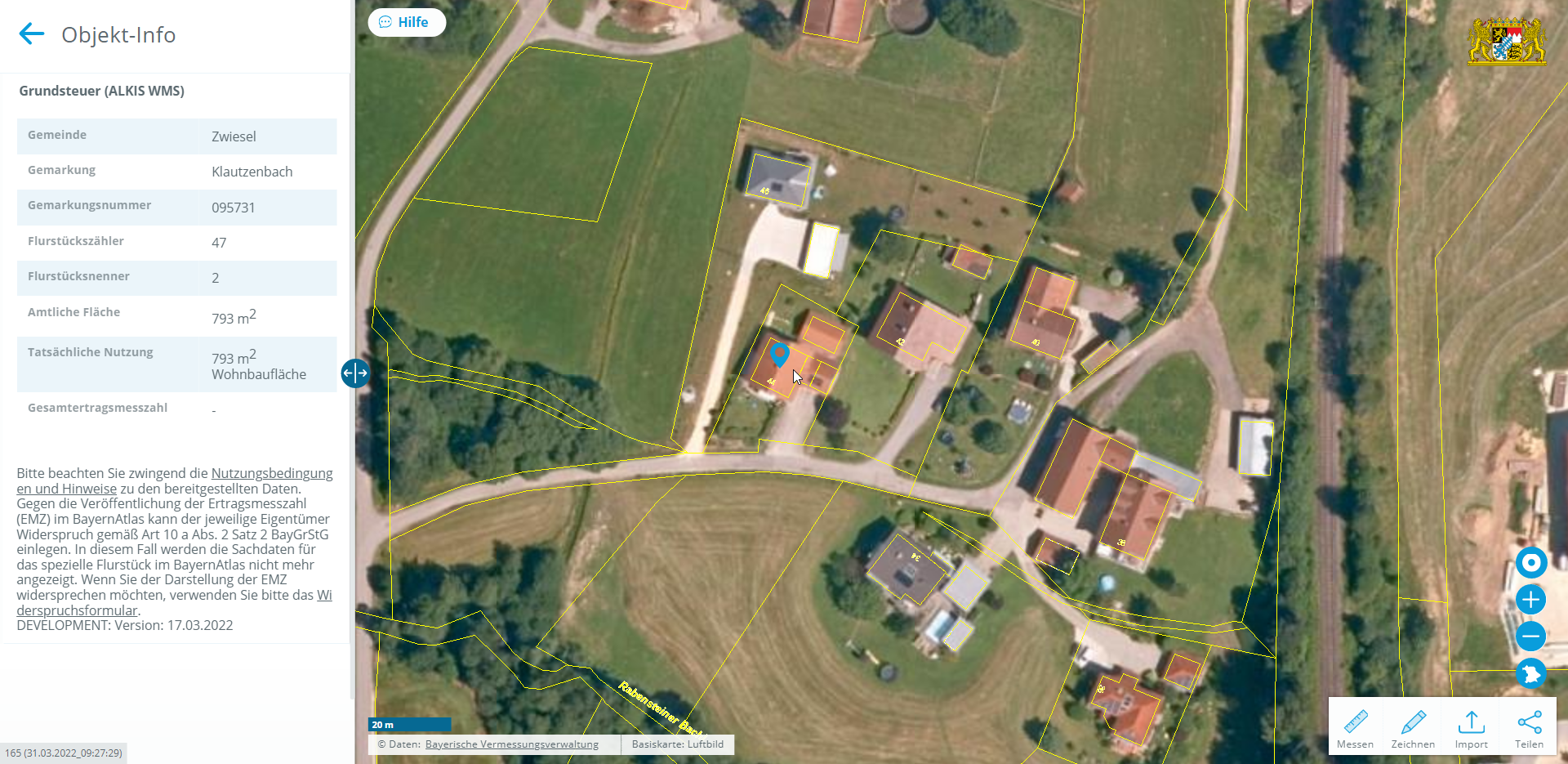 15
2. Inhalt des BayGrStG
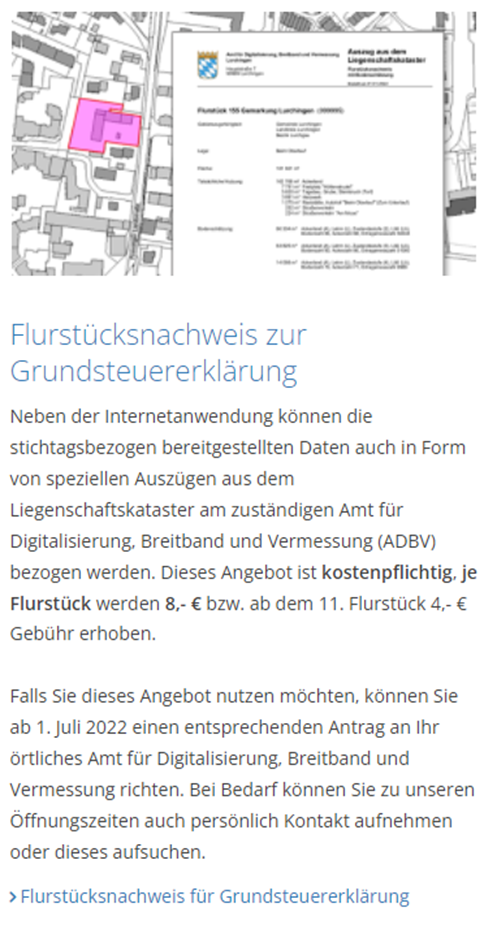 Wo finden Sie die Daten 
   zur Flurnummer im 
   Liegenschaftskataster?
Amt für Digitalisierung,Breitband und Vermessung
Stichtag 1. Januar 2022
Kostenpflichtig: 8,- €
Ab 1. Juli 2022
2. Digitaler Abruf durch 
         Ihre*n Steuerberater*in
	(Vollmacht für Bestellung erforderlich)
16
2. Inhalt des BayGrStG
Besonderheit: Wohngebäude (vormals LuF)

Nicht zu einem Betrieb der Land- und Forstwirtschaft gehören bspw. Wohngebäude (auch die, in denen der Betriebsinhaber, Altenteiler oder Angestellte wohnen) und der zugehörige Grund und Boden (Umgriff)

										Wichtig: Diese Flächen und Gebäude gehören zum Grundvermögen!

Besteht eine enge räumliche Verbindung mit dem Betrieb der Land- und Forstwirtschaft und mindestens einer der Bewohner ist durch eine mehr als nur gelegentliche Tätigkeit (jährlicher Arbeitsaufwand von insgesamt 4 Wochen) an den Betrieb gebunden
wird die Grundsteuermesszahl für den Äquivalenzbetrag der Wohnflächen um 25 % ermäßigt
17
2. Inhalt des BayGrStG
Beispiel: EFH des Betriebsinhabers: 

       600 m² Fläche des Grund und Bodens
       (bestehend aus FlNr 123 mit 450 m² und FlNr 123/1 mit 150 m²)
       120 m² Wohnfläche, Garage 42 m²
       Hebesatz der Gemeinde: 400 %
18
2. Inhalt des BayGrStG
Seite 2 der Anlage Grundsteuerbefreiung/-ermäßigung (BayGrSt 4) 










Nummer der Ermäßigung:
Die Nummer der zutreffenden Ermäßigung finden Sie unter „Liste der Ermäßigung der Grundsteuermesszahl“ in der Anleitung zu BayGrSt 4.
Bei Abgabe über ELSTER gibt es einen entsprechenden Hilfetext, der Sie hierauf hinweist.
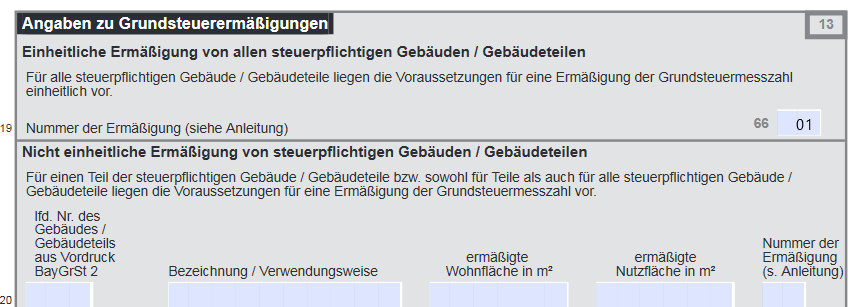 19
3. Abgabe der Grundsteuererklärung
Elektronisch über ELSTER – Ihr Online-Finanzamt ab 1. Juli 2022 unter www.elster.de
Erklärungsvordrucke und Ausfüllanleitungen in Papier:
in den Finanzämtern ab 1. Juli 2022
in den Kommunen ab 1. Juli 2022
vorausfüllbare online PDFs auf www.grundsteuer.bayern.de bereits jetzt
Abgabe in Ihrem örtlichen Finanzamt
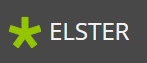 20
3. Abgabe der Grundsteuererklärung
Frist zur Erklärungsabgabe:
1. Juli 2022 bis 31. Oktober 2022


Stichtag: 1. Januar 2022
die Eigentumsverhältnisse und die tatsächlichen (baulichen) Gegebenheiten zum 1. Januar sind maßgebend
21
4. ELSTER
Vorteile
Für den Anwender
Für den Bearbeiter bzw. für die  Steuerverwaltung
Papierlose Steuererklärung
Keine manuelle Erfassung der Daten
Übernahme der Vorjahresdaten
Schnellere Bearbeitung
Berechnung der voraussichtl. Steuer
Bescheiddatenabgleich / -vergleich
Abruf von Bescheinigungen / Vorausgefüllte Steuererklärung
Prüfung auf formale Fehler
22
5. Informationsangebot
Ausführliche Informationen rund um die Grundsteuer in
in Bayern finden Sie online unter 
www.grundsteuer.bayern.de (u. a. Videos zur Erklärungsabgabe per Elster und per Papier, Fragenbereich, weiterführende Links)
Informations-Hotline 089 / 30 7000 77
Chatbot auf der Webseite www.elster.de
Ausführliche Ausfüllanleitungen
Informationsbroschüre des Bay. Staatsministerium der Finanzen und für Heimat
Informations-Flyer
Berechnung der Grundsteuer in anderen Bundes-ländern:            www.grundsteuerreform.de
23
Vielen Dank für Ihre Aufmerksamkeit!
24